Mon parcours à ………….
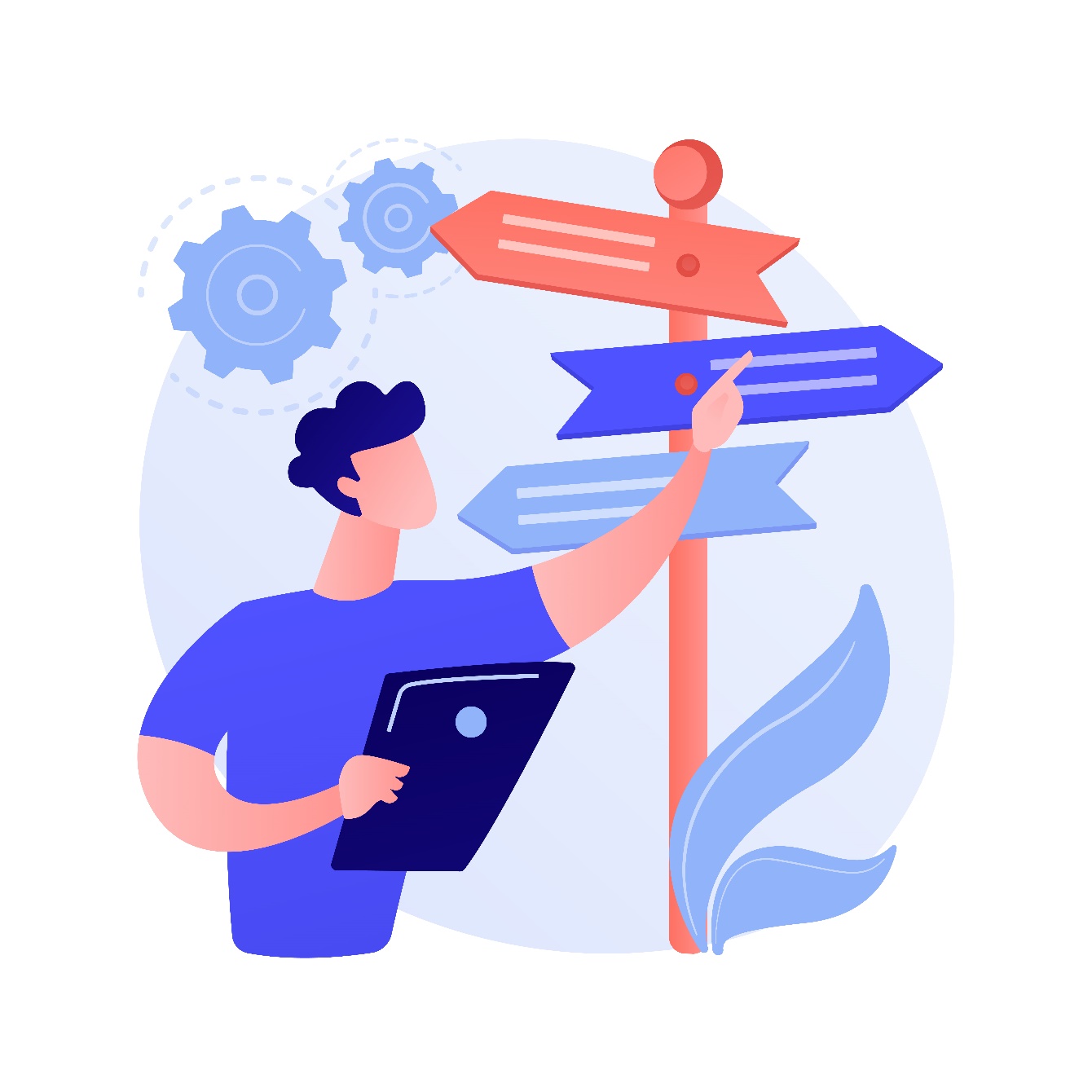 2023
En simple et rapide, ………… c’est quoi ?
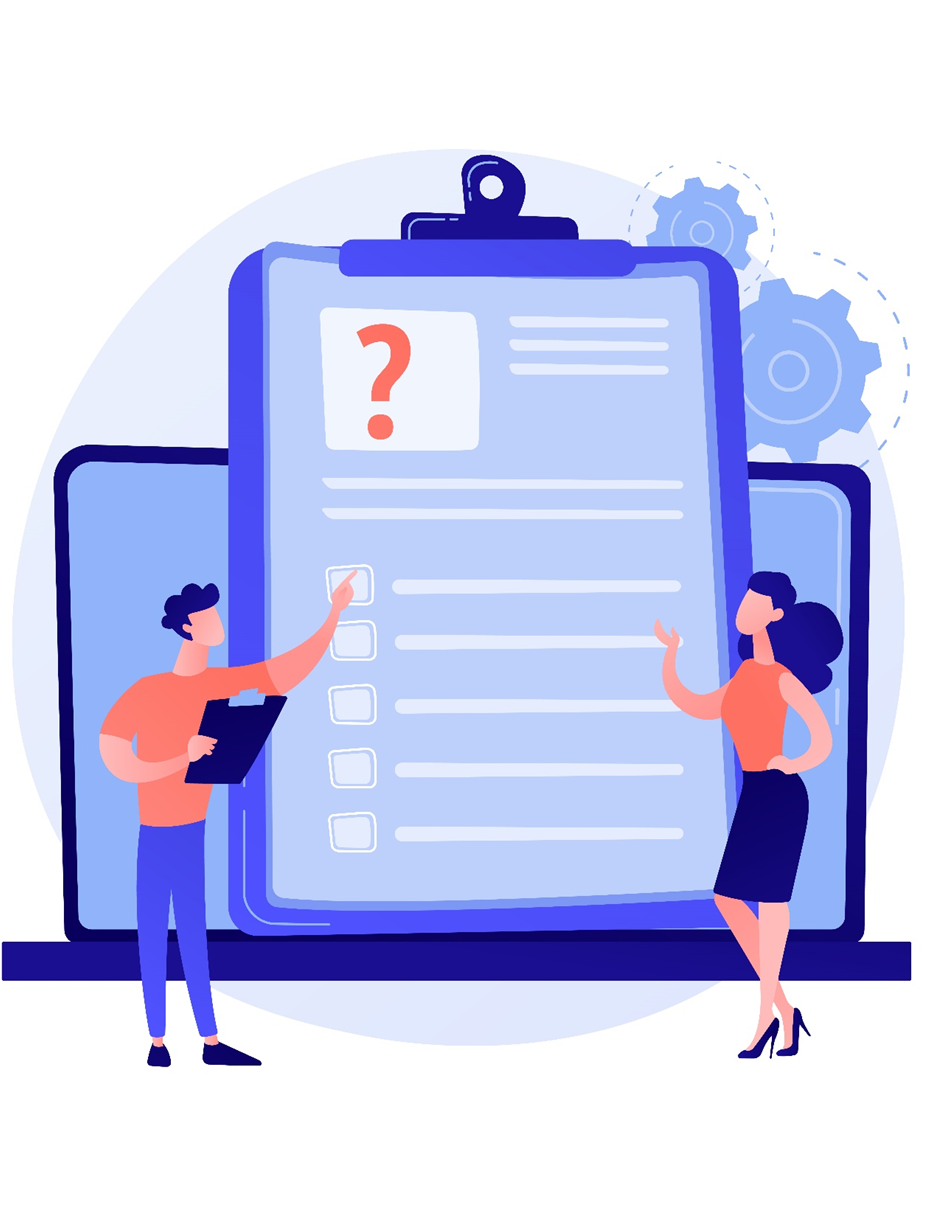 …...
En simple et rapide, les missions de Crisalid, c’est quoi ?
Le but de ce service est de m’apporter un mieux être afin que je puisse mener ma vie comme je le souhaite.
Améliorer MA qualité  de vie
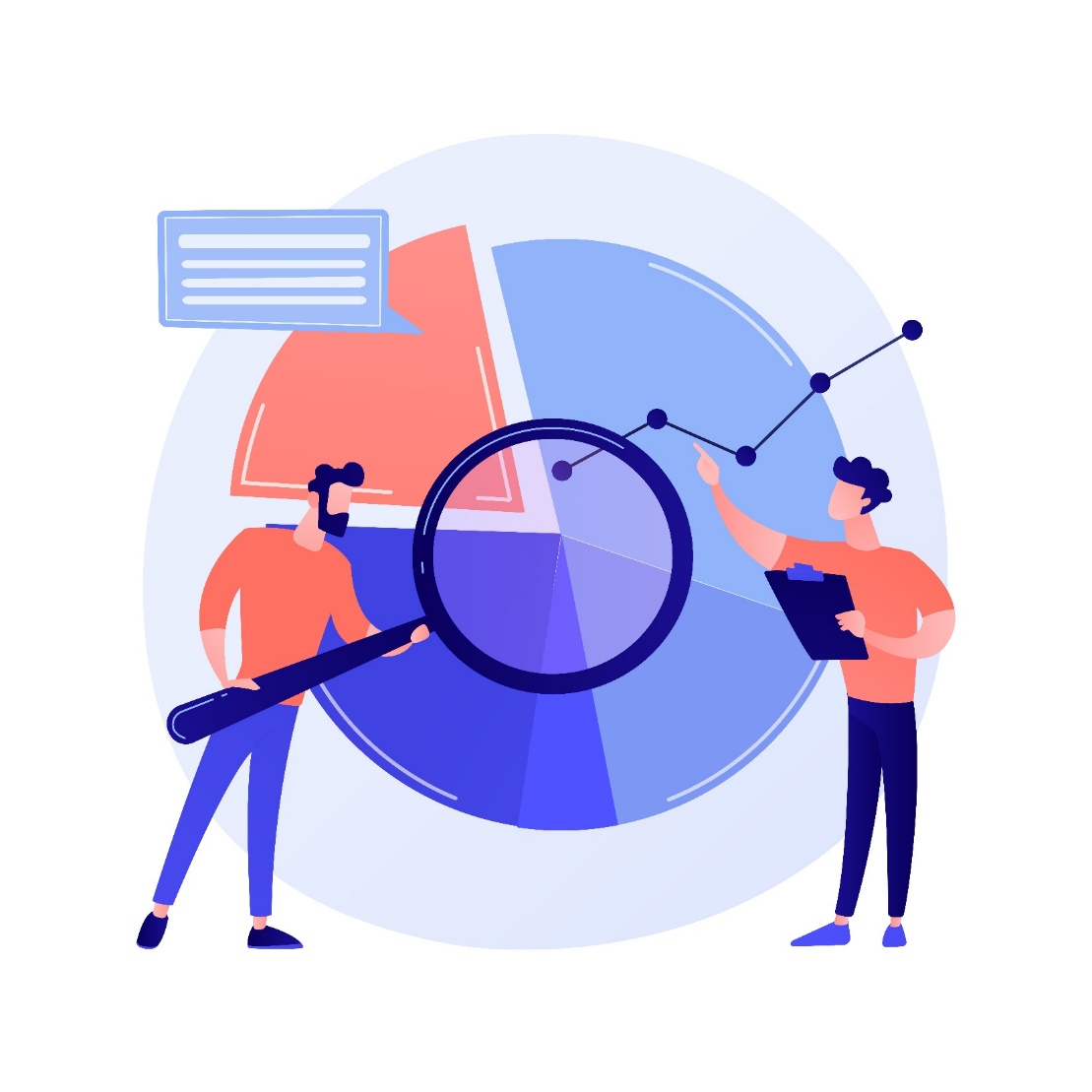 Identifier MES compétences et diminuer MES vulnérabilités
Atteindre MES objectifs, réussir MES projets !
Vivre de nouveau MA vie
Créer MA place dans la société
Avoir un lien de qualité avec MON équipe  de soins
Lutter contre la  stigmatisation
« Mener ma vie comme je le souhaite » Ça m’évoque quoi ?
Mon parcours en dessin (version 1)
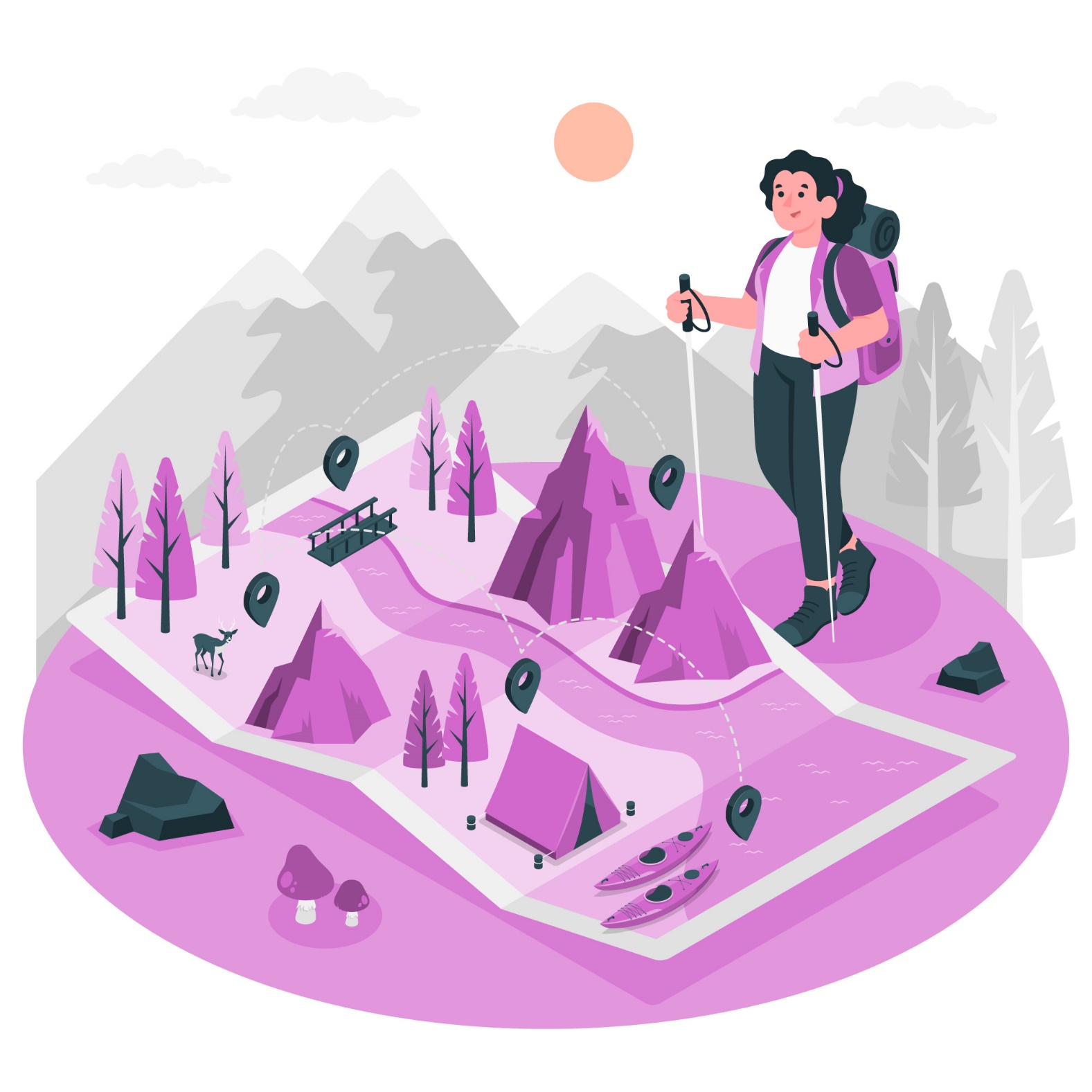 8 -……………..
7 -…………….
5 -…………….
6 -…………..
4 -…………..
3 – ……..
2 -…….
1 - ……
Mon parcours en dessin (version 2)
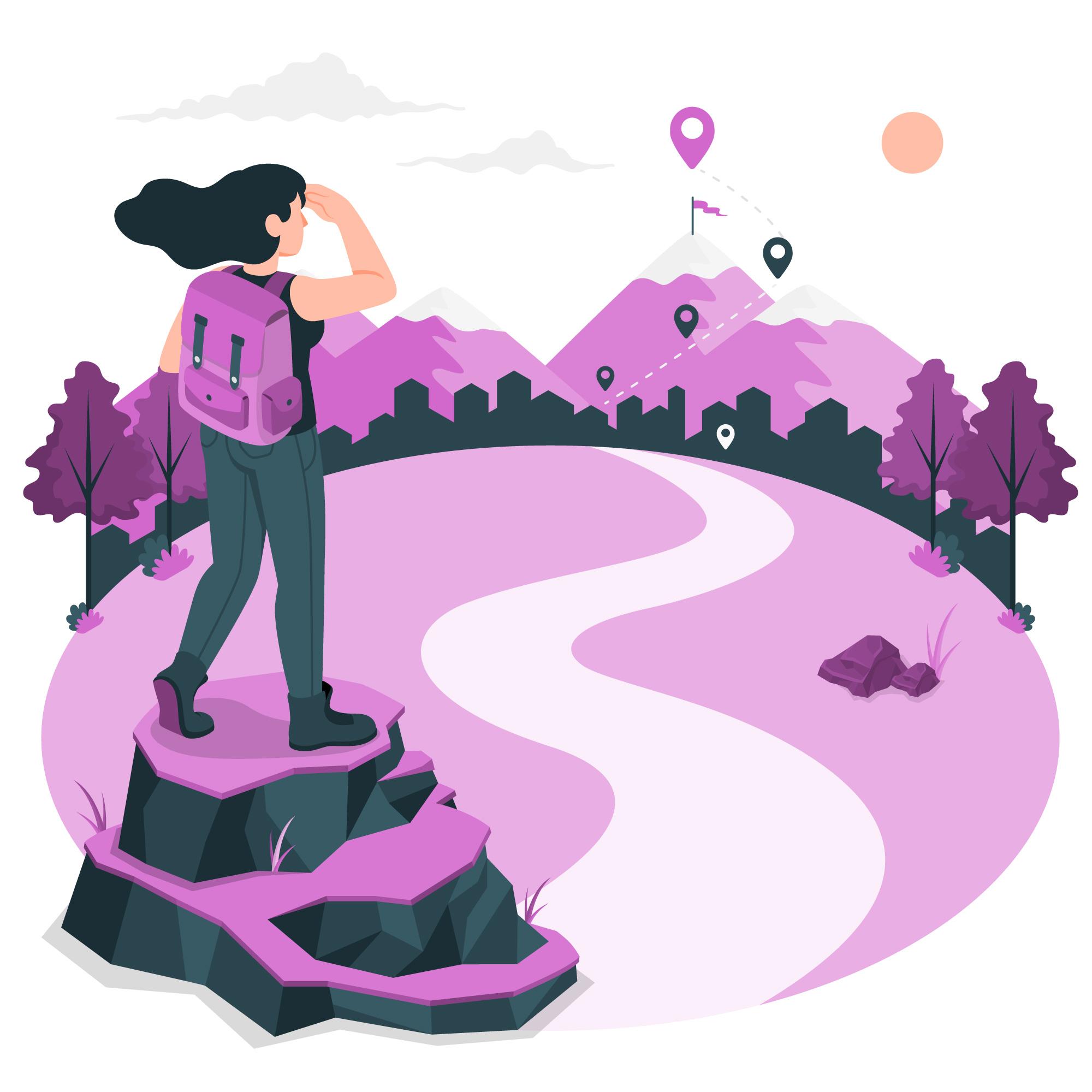 8 -……………….
7 -………………….
6 -………………….
5 -………………….
4 -……………
3 – …………….
2 -……………..
1 -………….
Comment se déroule MA prise en soin………..?
Etape 1 : 
Le premier contact 
Mon psychiatre ou mon généraliste adresse une demande de prise en soin au secrétariat de Crisalid (courrier ou email). 

Remarque : la demande peut aussi être faite par les services hospitaliers de psychiatrie, le secteur médico-social, les associations d’usagers …. .


Etape 2 :
Remplir MON dossier d’admission
Le secrétariat envoie un dossier d’admission, mon soignant remplit la partie médicale qui reprends l’histoire de mon trouble (hospitalisations, traitements etc.).
Et moi j’écris une lettre qui explique ce que je souhaite changer dans mon quotidien, mes gênes, et mes objectifs, ça permet à l’équipe de mieux me connaître.
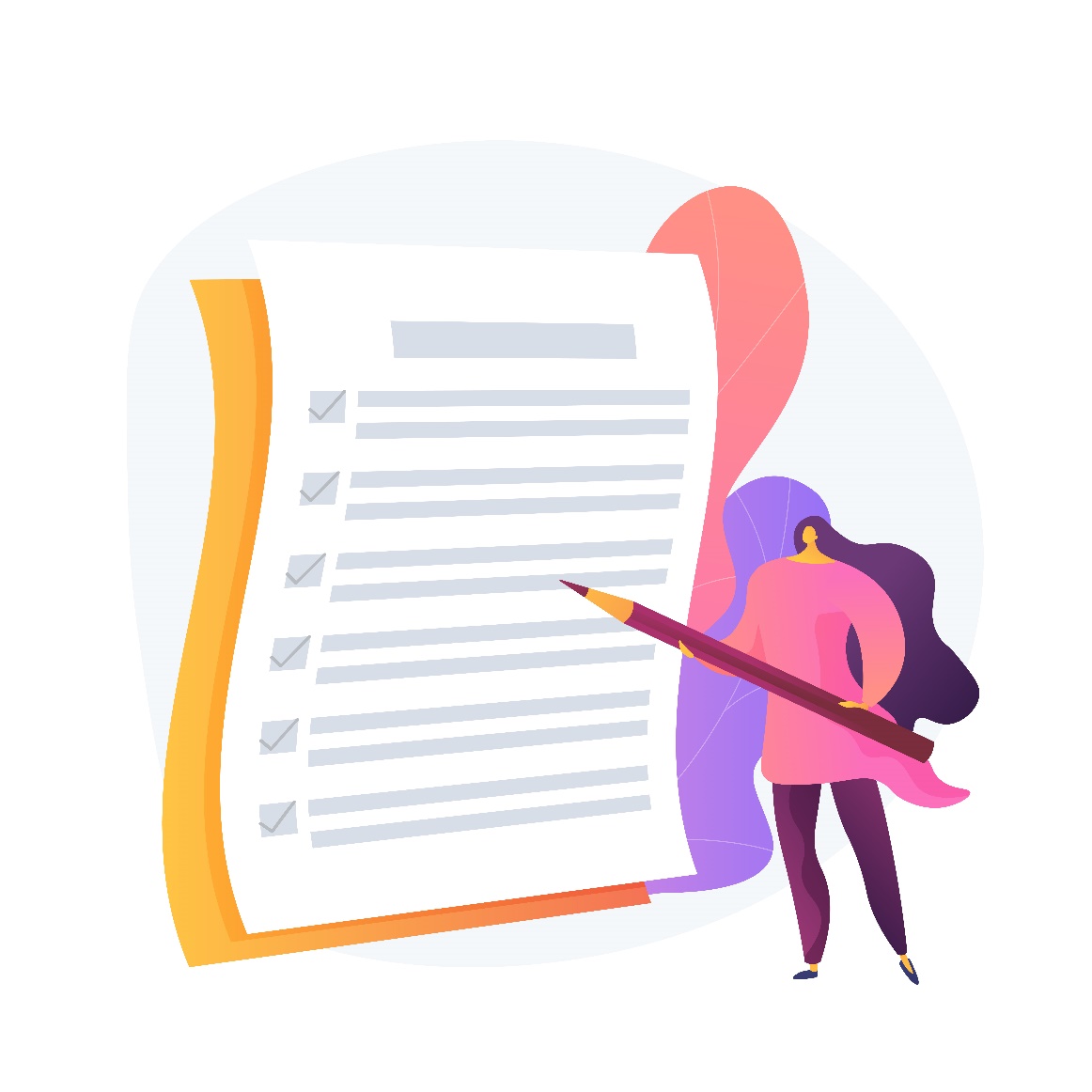 Ma lettre de souhaits
Comment se déroule MA prise en soin à ……… ?
Etape 3 : 

MON 1ier RDV à………….,

 MON entretien motivationnel 
À ce premier rendez-vous je rencontre …. professionnels de ………. (infirmier, neuropsychologue, et psychiatre). 

Ils sont là pour m’écouter et comprendre mes difficultés et mes besoins. 

Le but est de savoir si le service peut m’apporter un mieux être, si c’est le cas je prends des nouveaux rendez-vous (étape 4).
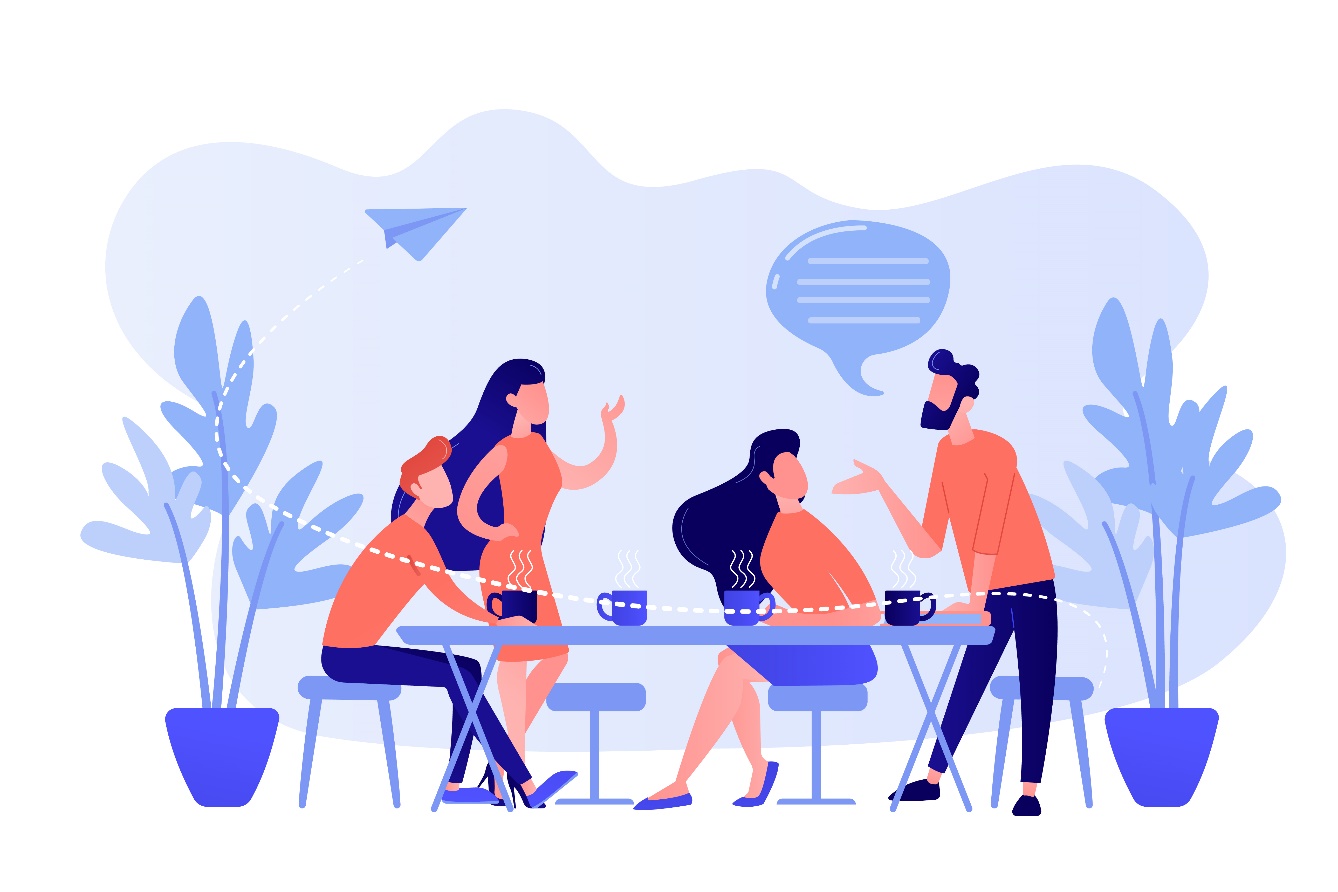 Mon entretien motivationnel, le ………………………. à ……… h ………
Mes questions, mes notes :
Comment se déroule MA prise en soin à ………?
Etape 4 : 

Les rendez-vous pour faire MON Bilan
L’équipe va faire un « état des lieux », un bilan de mon fonctionnement, afin de proposer un programme au plus près de mes besoins !

Avec qui ? Les professionnels présents lors de mon entretien motivationnel 

Comment ça se passe ? 
2 RDV avec le neuropsychologue avec qui  je fais des tests qui permettent de mieux comprendre :
le fonctionnement de mon cerveau (1 RDV « neuro–cognition » de 1H30 ) 
ma façon d’interagir avec les autres (1 RDV « cognition sociale » de 1H). 

Remarque : Il n’y a jamais de mauvais résultats, ou de mauvaises réponses pendant les tests, le but et de savoir où j’en suis et où je veux aller, donc, PAS DE PRESSION! 

1 RDV avec l’infirmier avec qui je fais un bilan de mes forces et mes vulnérabilités dans la vie de tous les jours (1 RDV « bilan fonctionnel » de 2 à 3 H)

1 RDV avec le psychiatre pour faire un point sur mon trouble et mes traitements, je vais remplir aussi des questionnaires (1 RDV « bilan clinique » de 1H30)
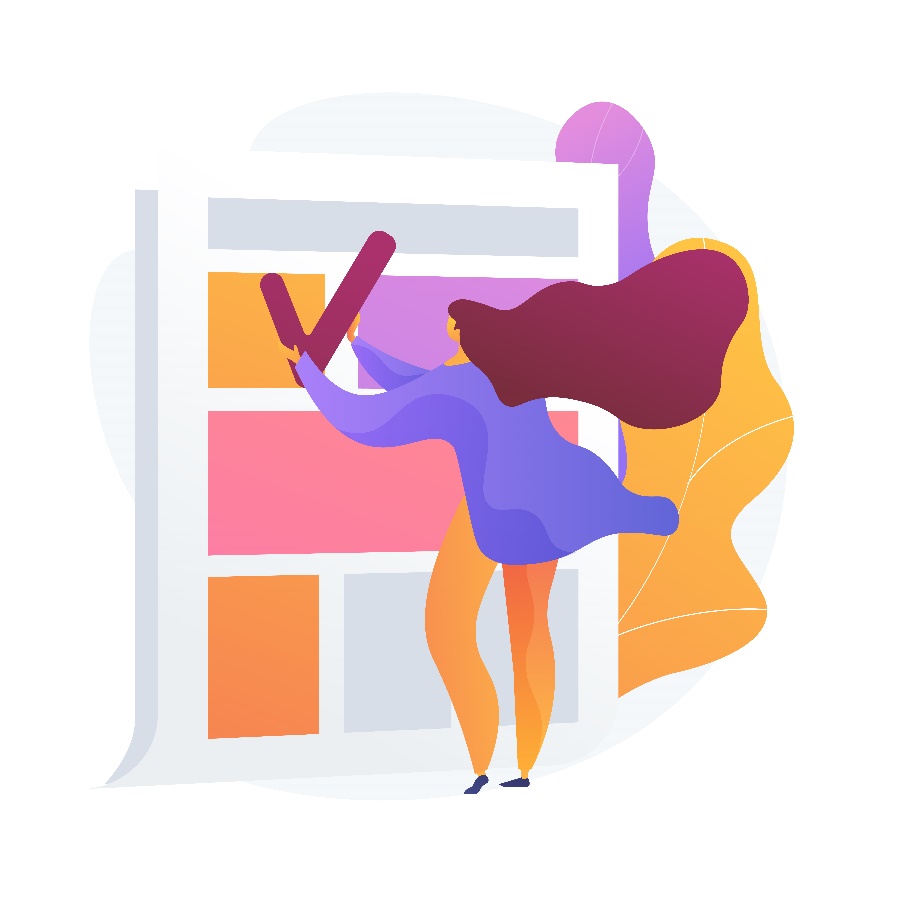 RDV neuropsychologue 
le ………………………. à ……… h ………, avec …………………
le ………………………. à ……… h ………, avec …………………
RDV infirmier : 
le ………………………. à ……… h ………, avec …………………
RDV psychiatre : 
le ………………………. à ……… h ………, avec …………………
Remarques :
Comment se déroule MA prise en soin à ……….. ?
Étape 5 : 
Le rendez vous pour MA synthèse de restitution (partie 1)

On me présente les résultats des différents bilans que j’ai réalisé (étape 4), c’est une restitution. 

Qui sera présent ? 
L’infirmier, le neuropsychologue et le psychiatre avec qui j’ai fait mes bilans. 

Je prends ainsi connaissances de mes ressources et de mes vulnérabilités, on me donne mes résultats sous la forme d’un schéma « la carte mentale de mes difficultés et mes ressources »
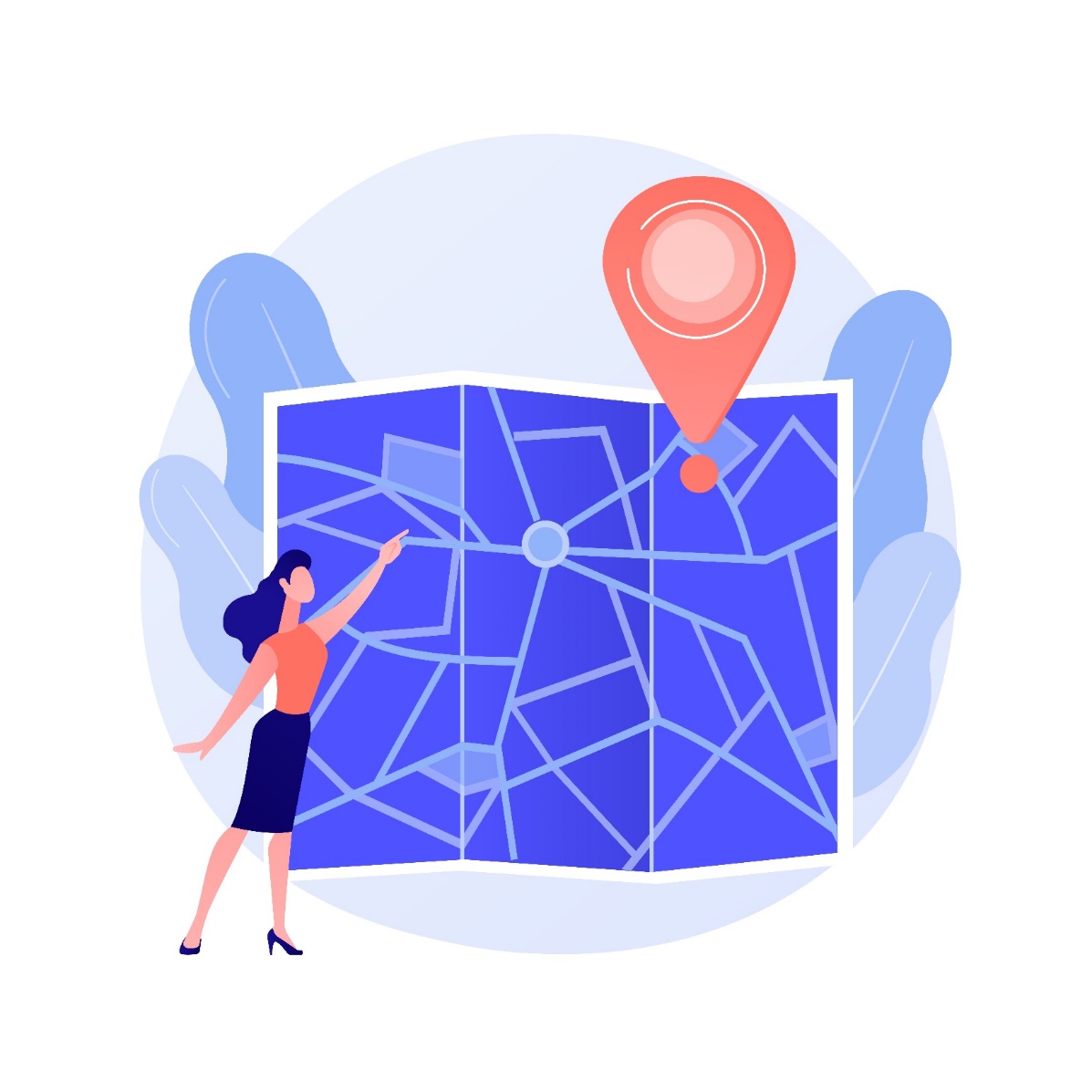 Ma synthèse de restitution, le ………………………. à ……… h ………
Mes questions, mes notes :
La carte mentale de mes difficultés et mes ressources
Ce document me sera donné lors de ma synthèse
Il reprend, de façon schématisée les résultats de MON BILAN
Je me connais MIEUX 
Je me comprends MIEUX !
Comment se déroule MA prise en soin à ….. ? (V1)
Étape 5 : 
Le rendez vous pour MA synthèse de restitution (partie 2)
Le choix de mon programme à …….

Pendant le synthèse de restitution et selon mes objectifs, mes plaintes, et les conclusions de MON bilan, l’équipe me propose un programme à ……. 
À …….. il existe de nombreuses possibilités, en groupe ou en individuel.
Durant mon parcours à ……. et selon l’évolution de mes besoins, je pourrai suivre différents programmes, à mon rythme, et selon les souhaits que j’ai.
……
…..
…..
……
…..
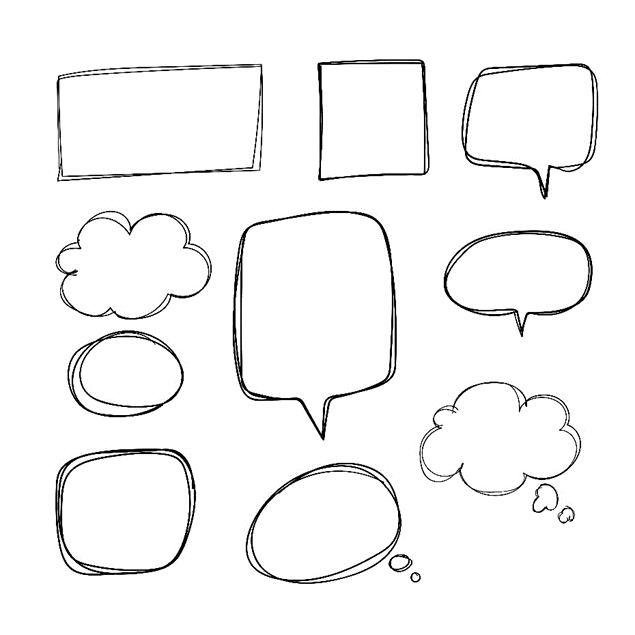 …..
…..
…..
JE veux……….!
JE VEUX …………
!
…..
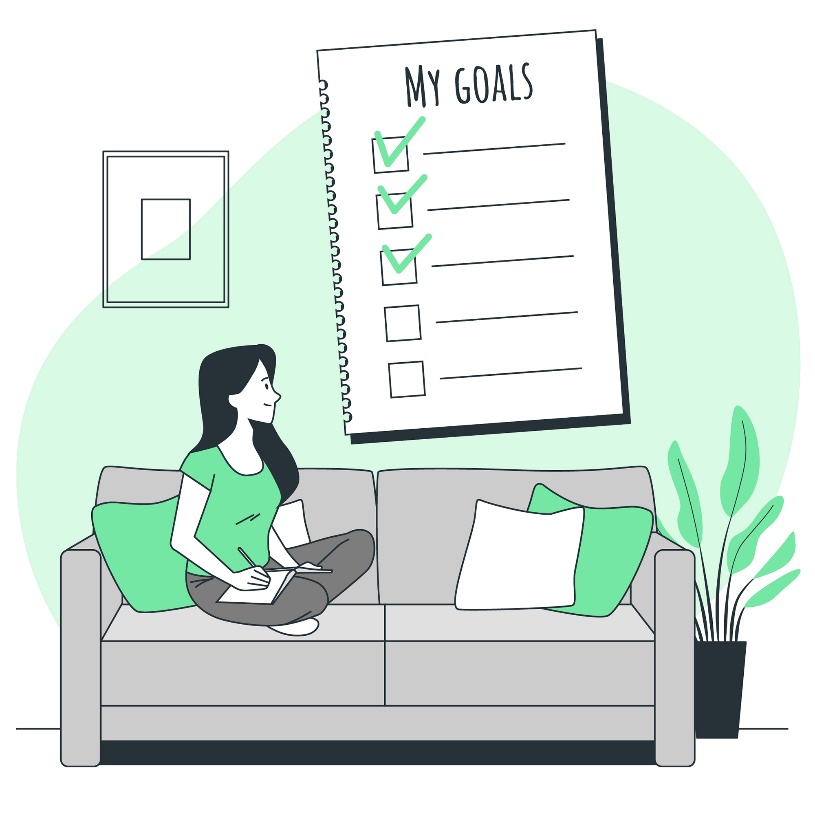 ……
…..
…….
…..
……
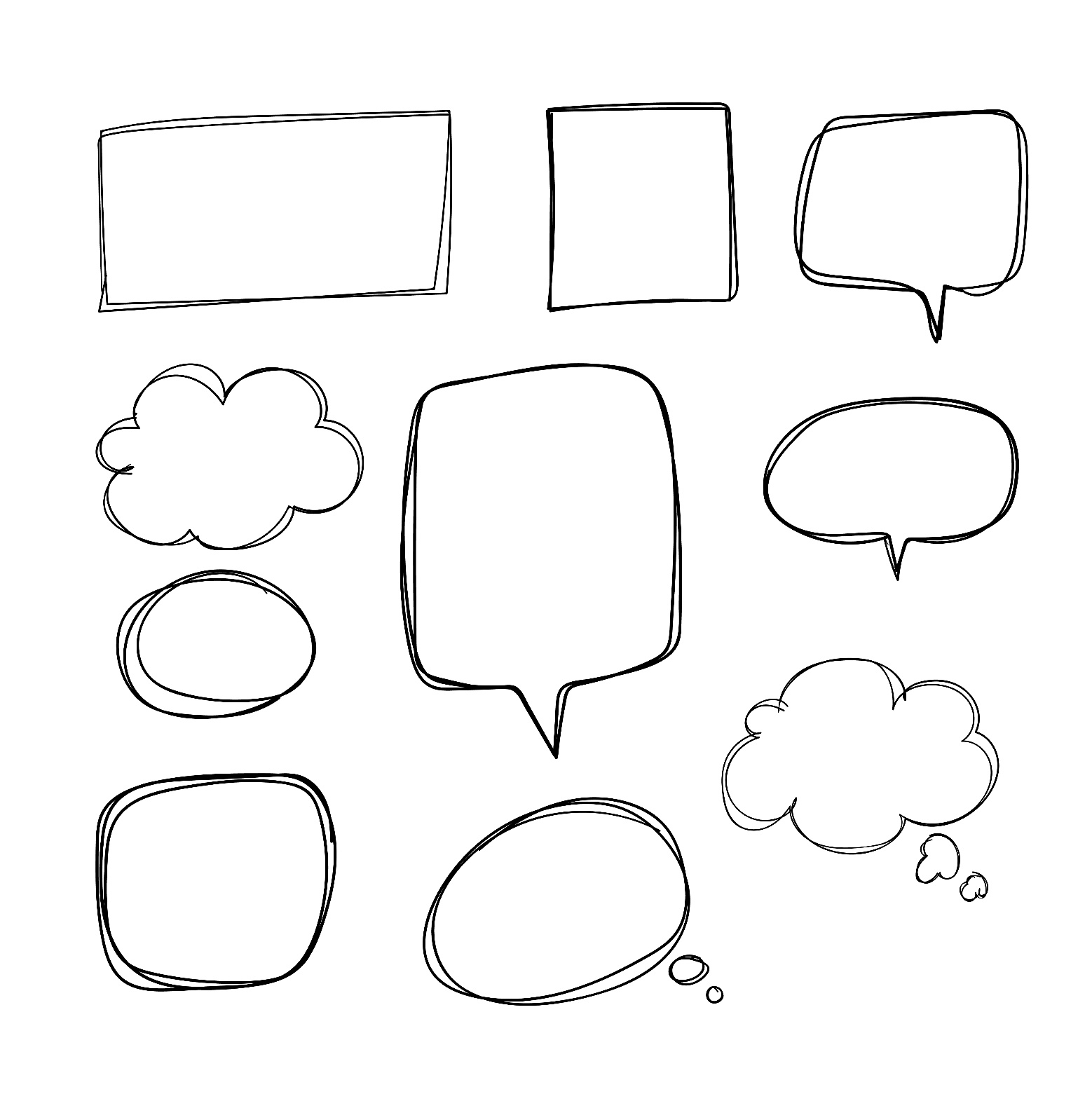 ……
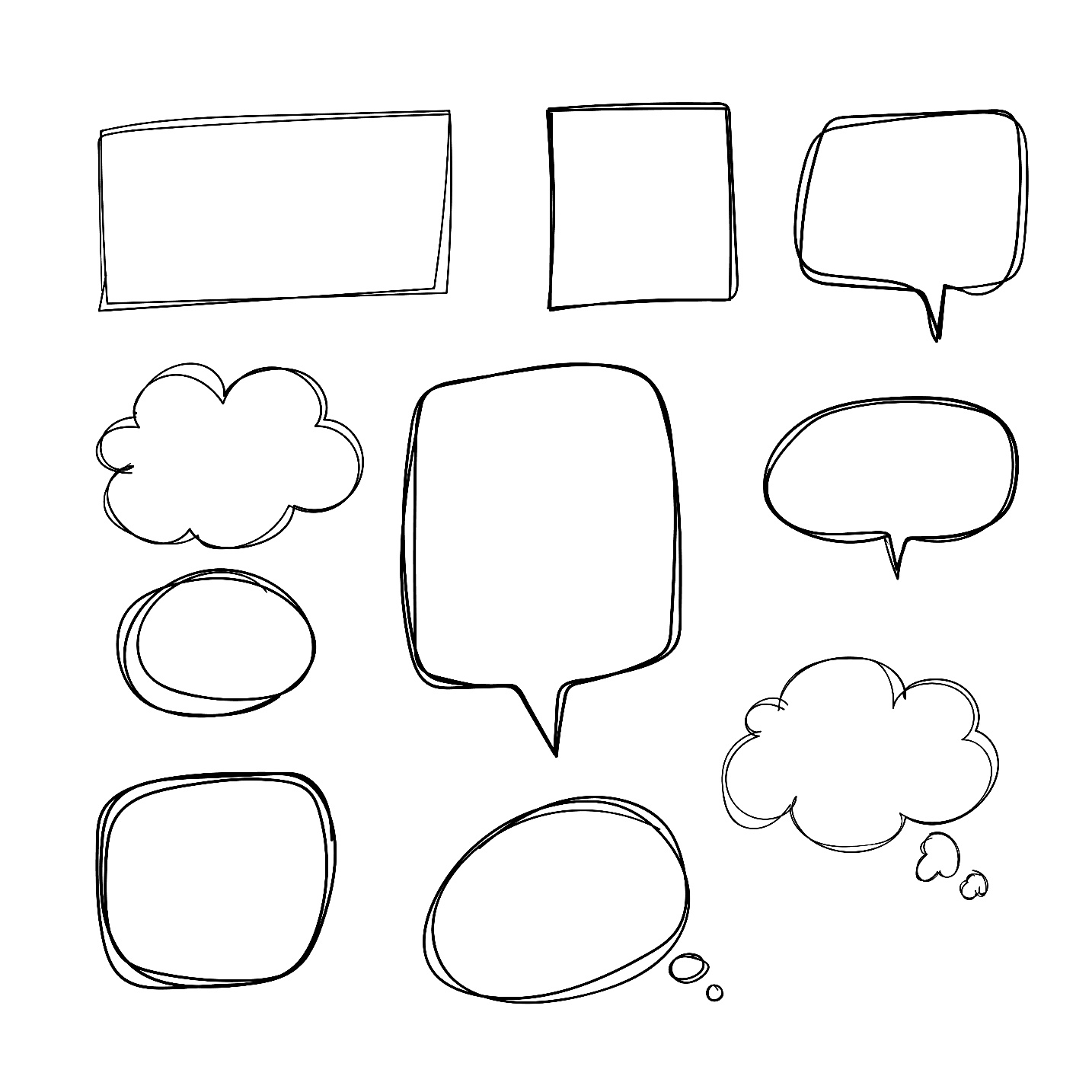 …………
……
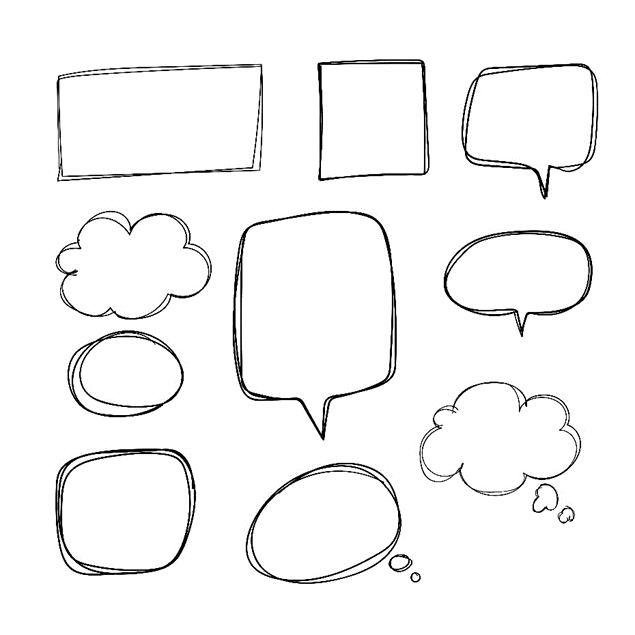 JE VEUX……………!
……..
……….
JE VEUX
…………….
…….
…….
…….
…….
…..
……….
……
……
…….
…….
JE NE COMPRENDS RIEN à tous ces mots! 
C’est normal, pas de panique! 
Des flyers expliquant chaque programme me sont donnés!
Comment se déroule MA prise en soin à ….. ? (V2)
Étape 5 : 
Le rendez vous pour MA synthèse de restitution (partie 2)
Le choix de mon programme à …….

Pendant le synthèse de restitution et selon mes objectifs, mes plaintes, et les conclusions de MON bilan, l’équipe me propose un programme à ……. 
À …….. il existe de nombreuses possibilités, en groupe ou en individuel.
Durant mon parcours à ……. et selon l’évolution de mes besoins, je pourrai suivre différents programmes, à mon rythme, et selon les souhaits que j’ai.
……
…..
…..
……
…..
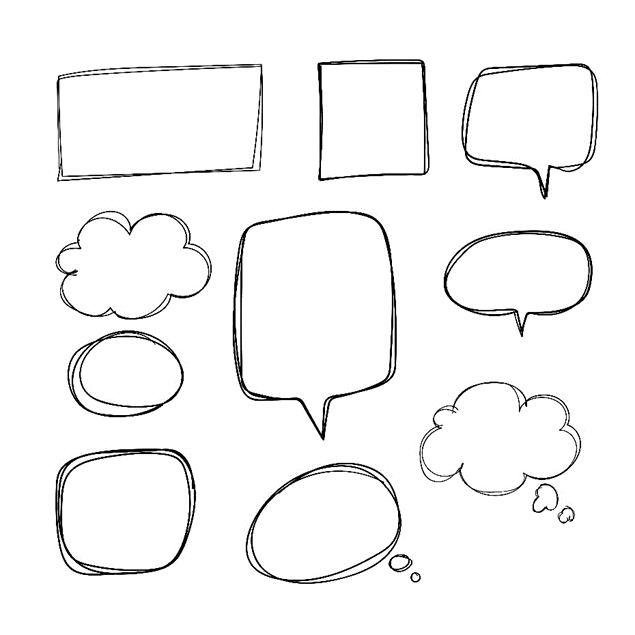 …..
…..
…..
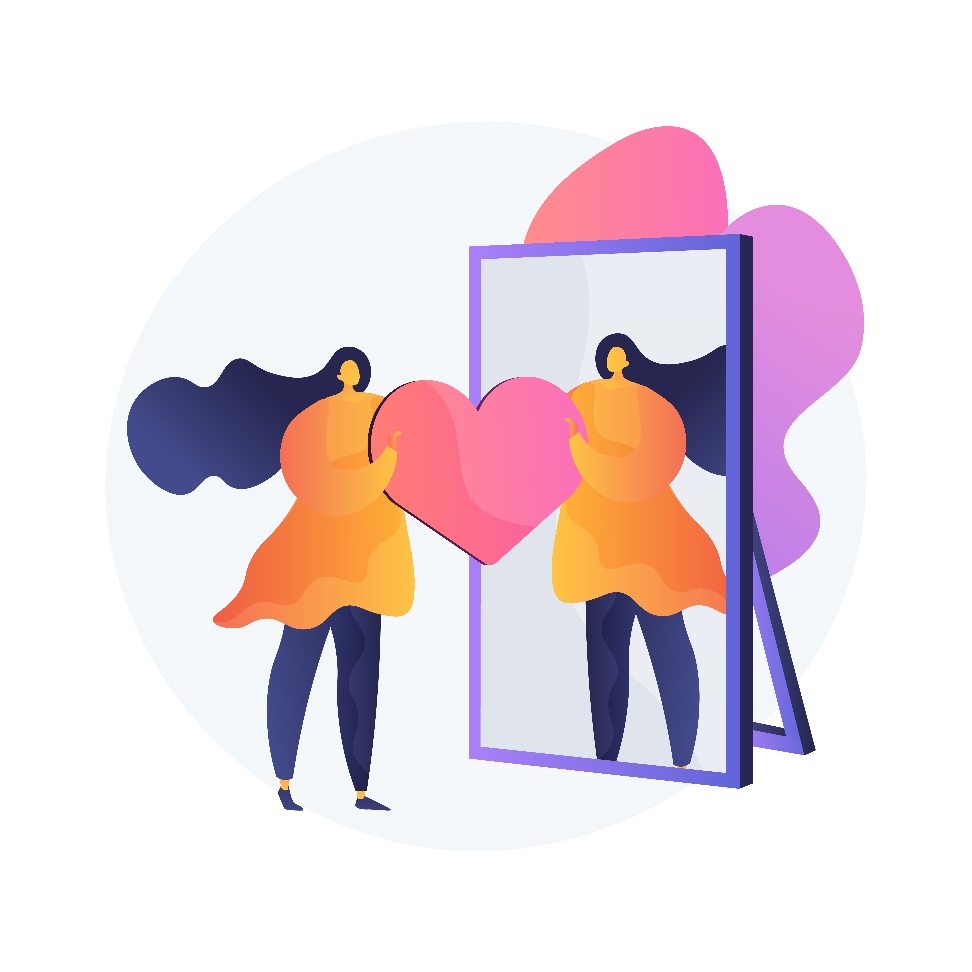 JE veux……….!
JE VEUX …………
!
…..
……
…..
…….
…..
……
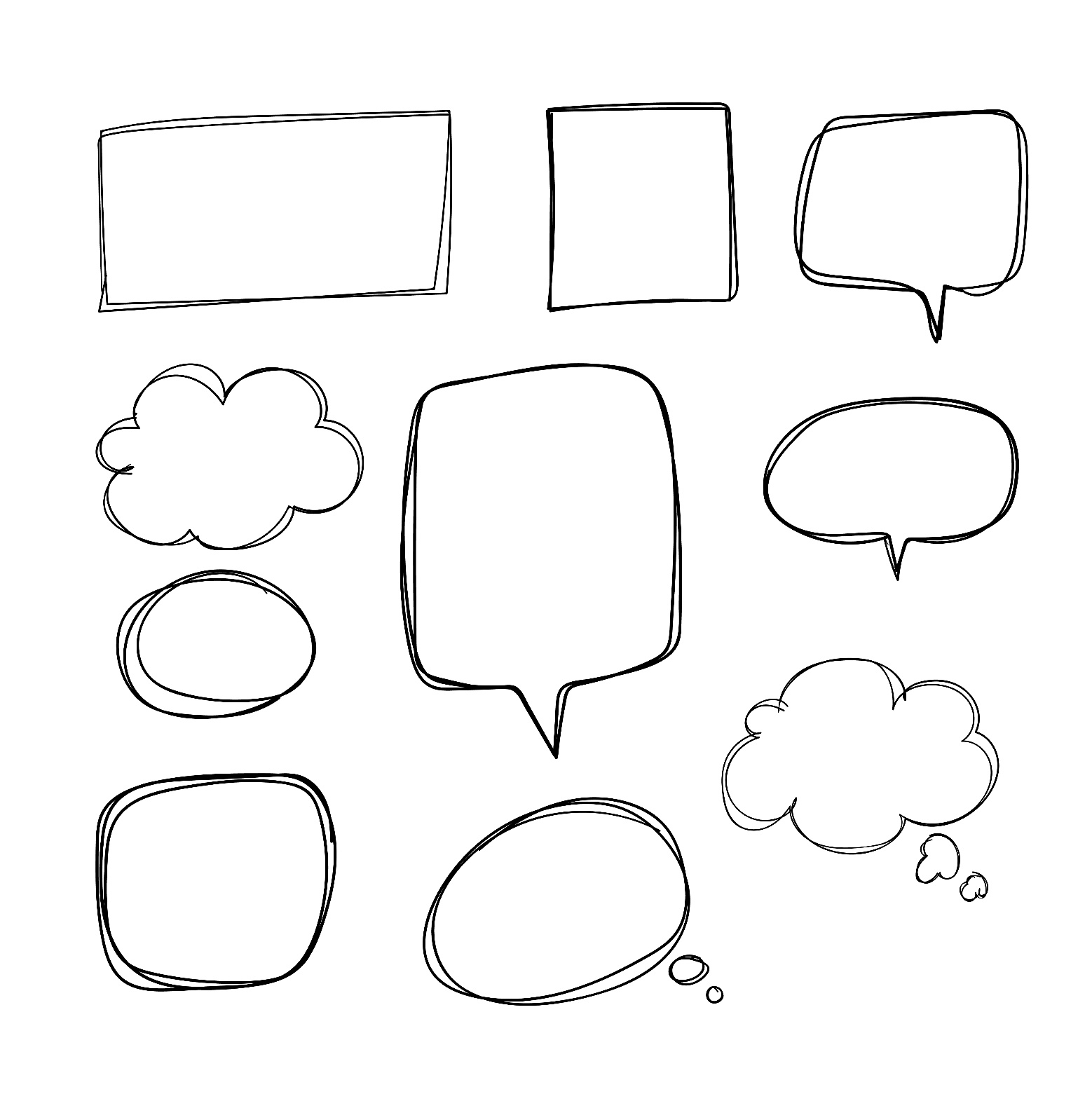 ……
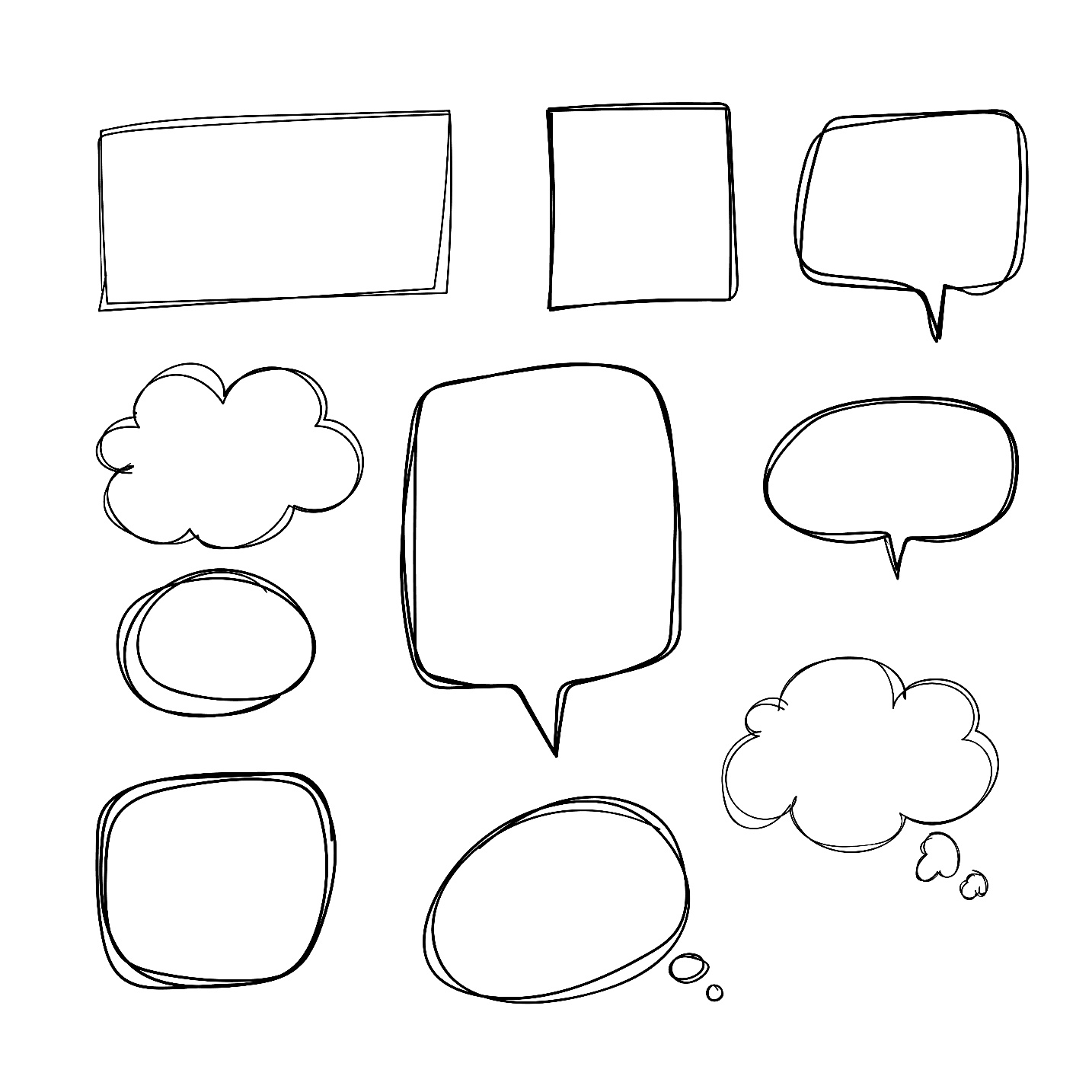 …………
……
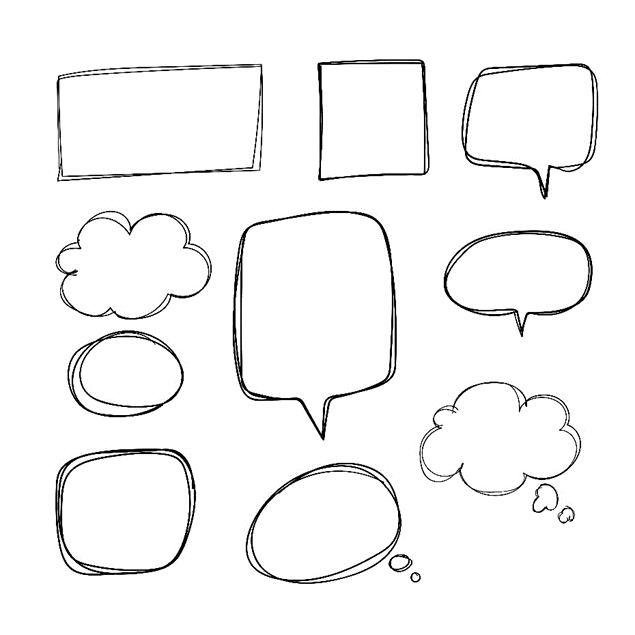 JE VEUX……………!
……..
……….
JE VEUX
…………….
…….
…….
…….
…….
…..
……….
……
……
…….
…….
JE NE COMPRENDS RIEN à tous ces mots! 
C’est normal, pas de panique! 
Des flyers expliquant chaque programme me sont donnés!
Comment se déroule MA prise en soin à ….. ? (V3)
Étape 5 : 
Le rendez vous pour MA synthèse de restitution (partie 2)
Le choix de mon programme à …….

Pendant le synthèse de restitution et selon mes objectifs, mes plaintes, et les conclusions de MON bilan, l’équipe me propose un programme à ……. 
À …….. il existe de nombreuses possibilités, en groupe ou en individuel.
Durant mon parcours à ……. et selon l’évolution de mes besoins, je pourrai suivre différents programmes, à mon rythme, et selon les souhaits que j’ai.
……
…..
…..
……
…..
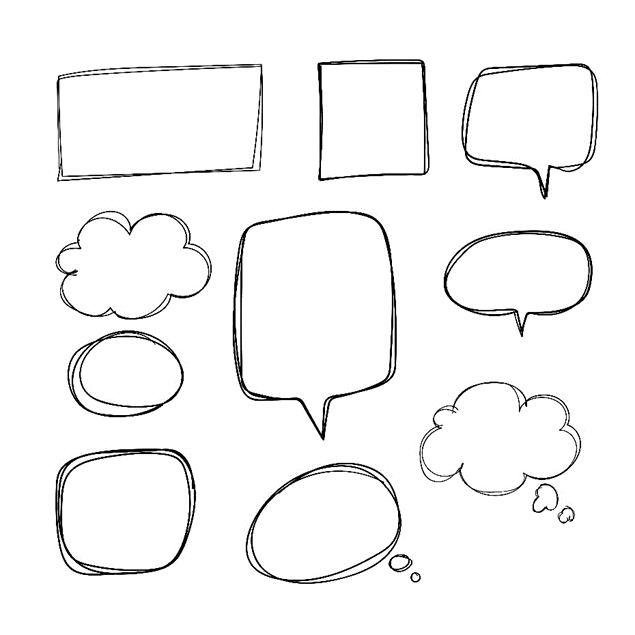 …..
…..
…..
JE veux……….!
JE VEUX …………
!
…..
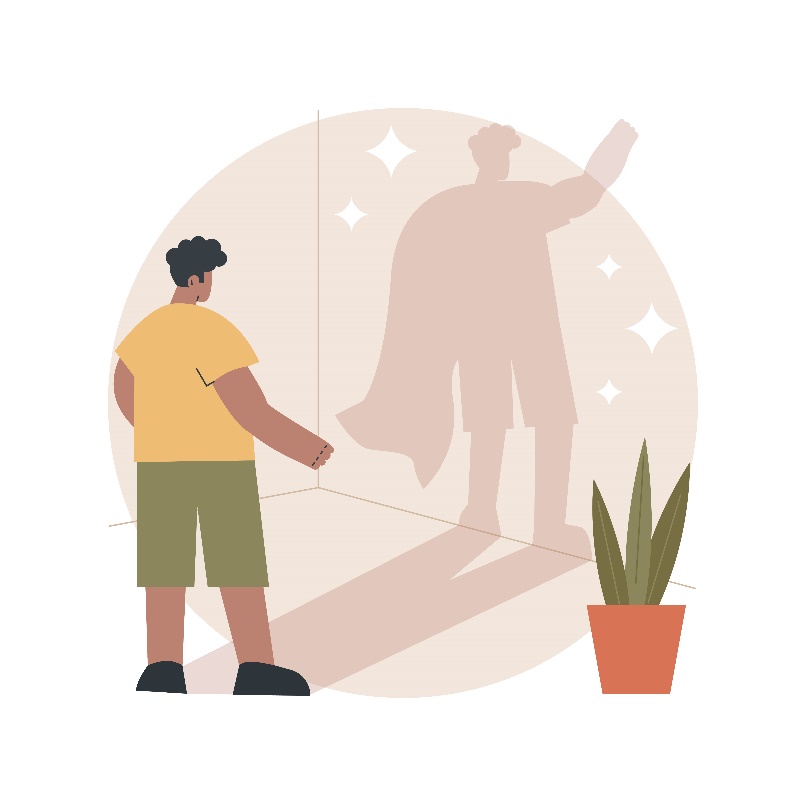 ……
…..
…….
…..
……
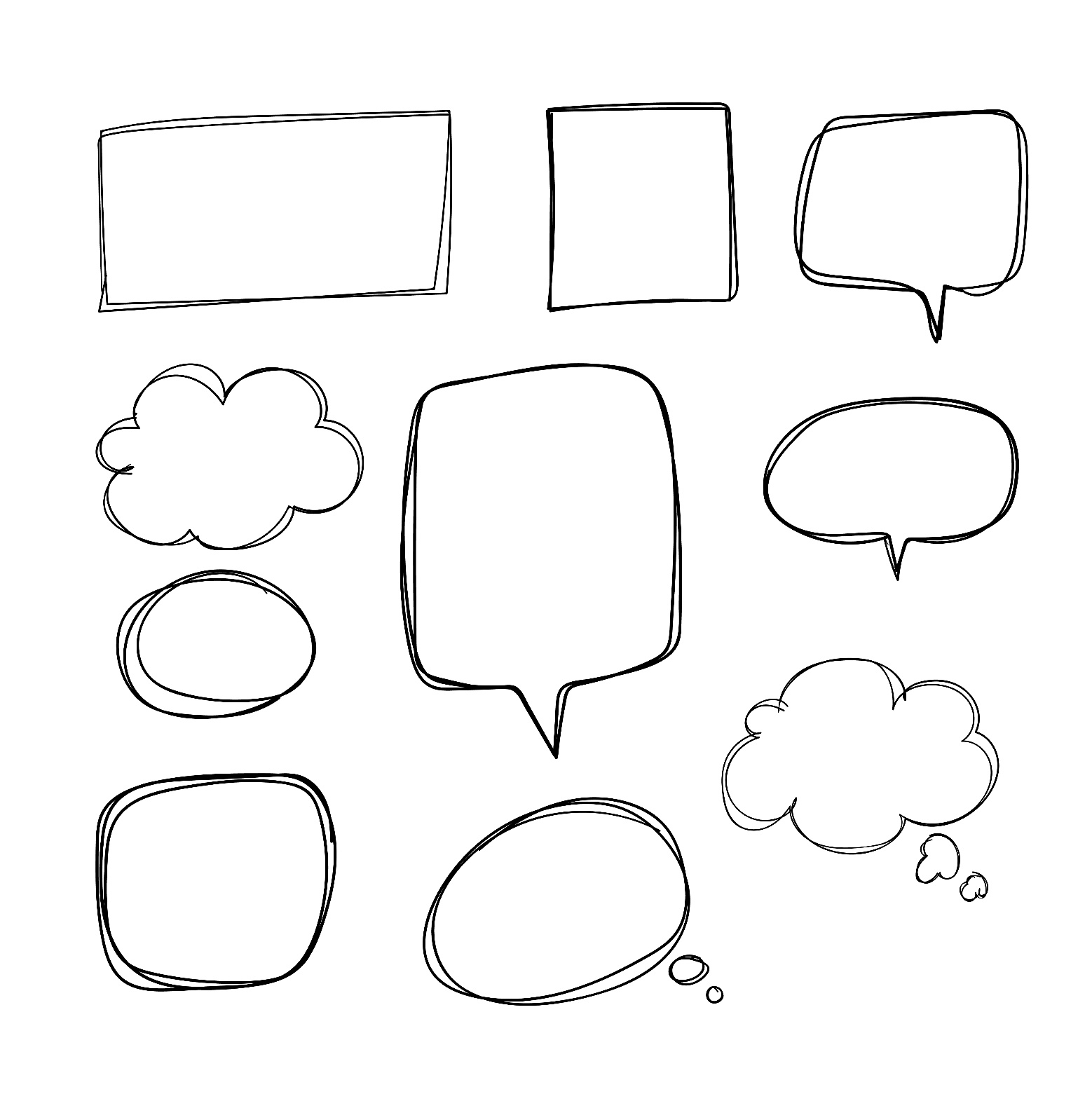 ……
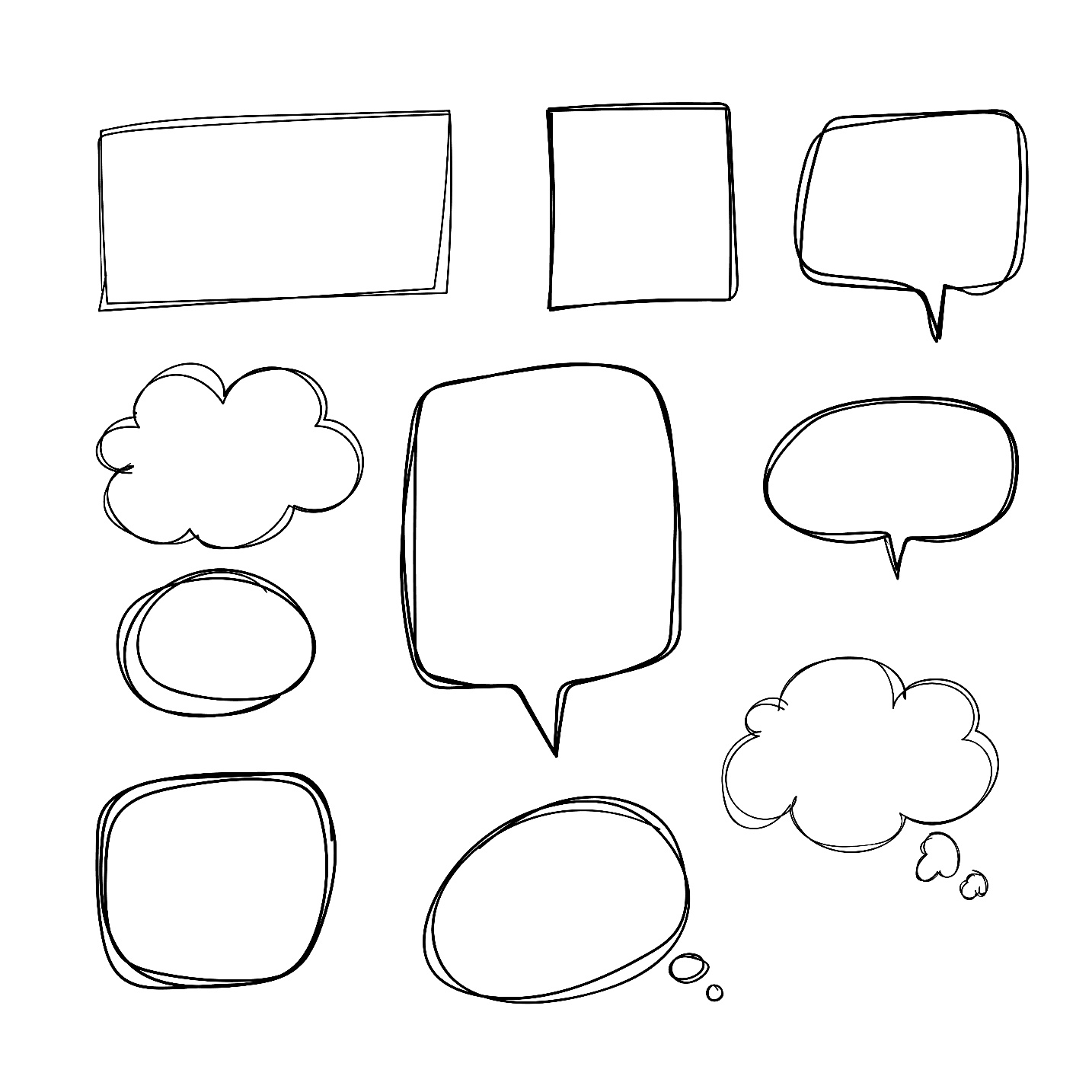 …………
……
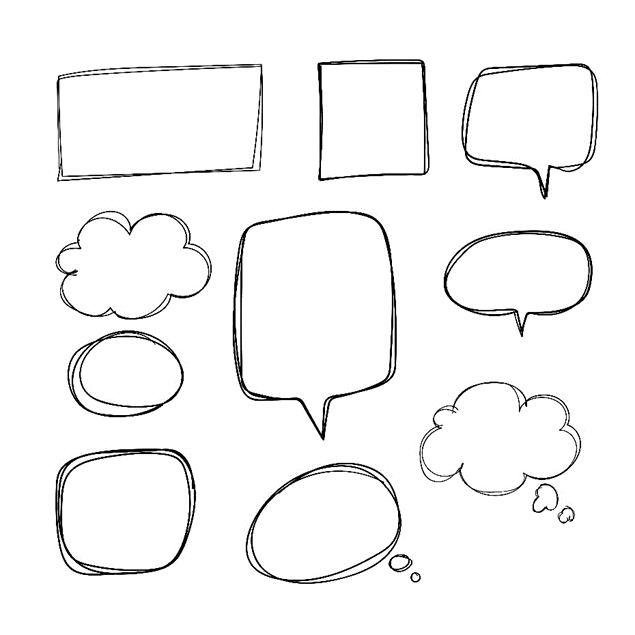 JE VEUX……………!
……..
……….
JE VEUX
…………….
…….
…….
…….
…….
…..
……….
……
……
…….
…….
JE NE COMPRENDS RIEN à tous ces mots! 
C’est normal, pas de panique! 
Des flyers expliquant chaque programme me sont donnés!
Comment se déroule MA prise en soin à ……….?
Étape 6 
Je réalise mon programme
Je note MON programme :
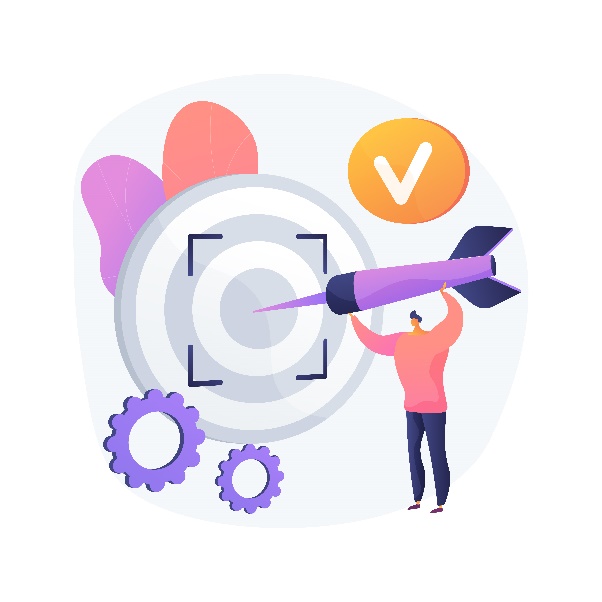 Mes questions, mes notes :
Comment se déroule MA prise en soin à ………?
Étape 6 : Mes synthèses mi-parcours

Se sont des rendez-vous que je peux demander avec les professionnels de ……. qui m’accompagnent, durant ces synthèses mi-parcours je peux faire un point sur ce que j’ai déjà fait à …… et ce que je souhaiterais faire maintenant.

Par exemple : « j’ai mieux compris ce qu’est mon trouble grâce à l’ETP que j’ai fais en groupe, j’ai compris ce qui peut me rendre vulnérable, et j’aimerais faire une psychothérapie pour en parler »
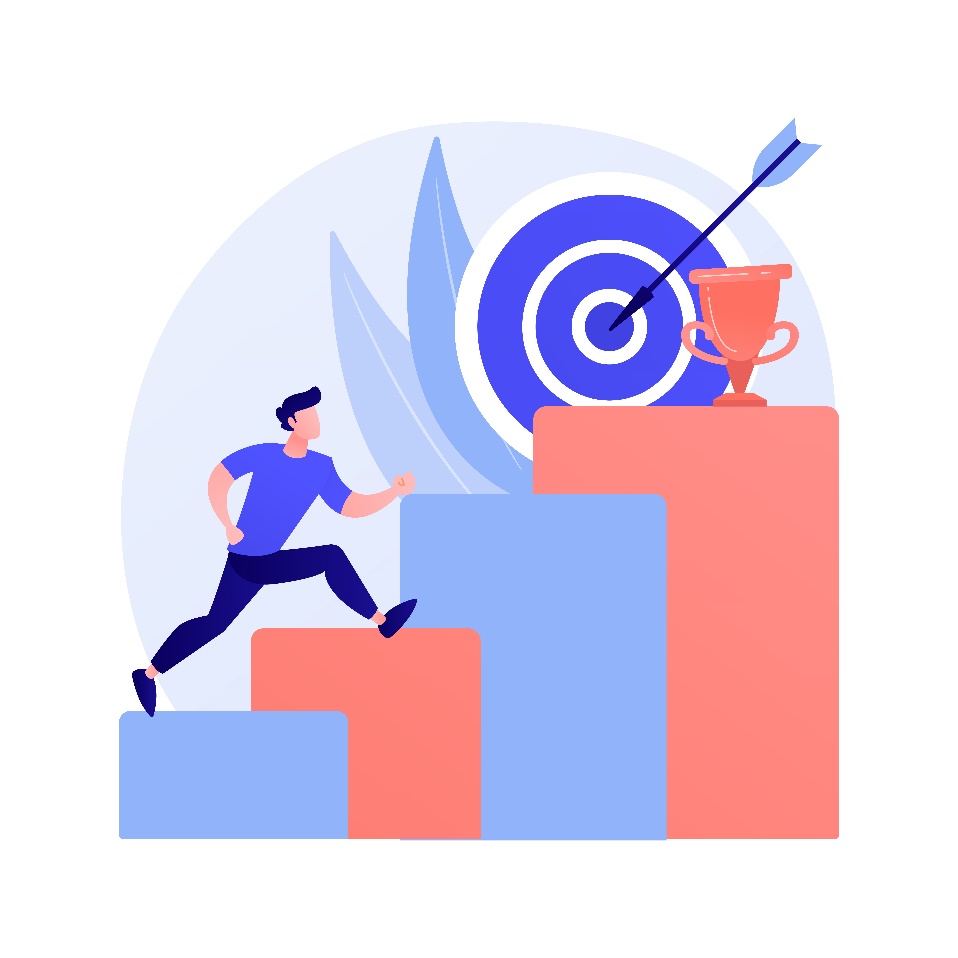 Mes synthèses mi-parcours , le ………………………. à ……… h ………
                                                    le ………………………. à ……… h ………
                                                               …
Mes questions, mes notes :
Comment se déroule MA prise en soin à …….. ?
Etape 7 : Ma synthèse de fin 

Le parcours à ……. se fait pendant 3 ans maximum, si l’équipe et moi-même estimons que j’ai pu bénéficier des programmes dont j’avais besoin, et que cela me permet de mener une vie plus épanouissante, nous nous retrouvons pour ma synthèse de fin pour clôturer mon parcours à Crisalid et se dire au revoir. 

Si je le souhaite l’équipe m’aide à mettre en place un suivi différent (hors……). Par exemple, trouver un psychothérapeute, rencontrer des pairs dans des Groupe d’Entraide Mutuelle etc. 

Je pourrai toujours solliciter ……..  si j’en ressens le besoin.
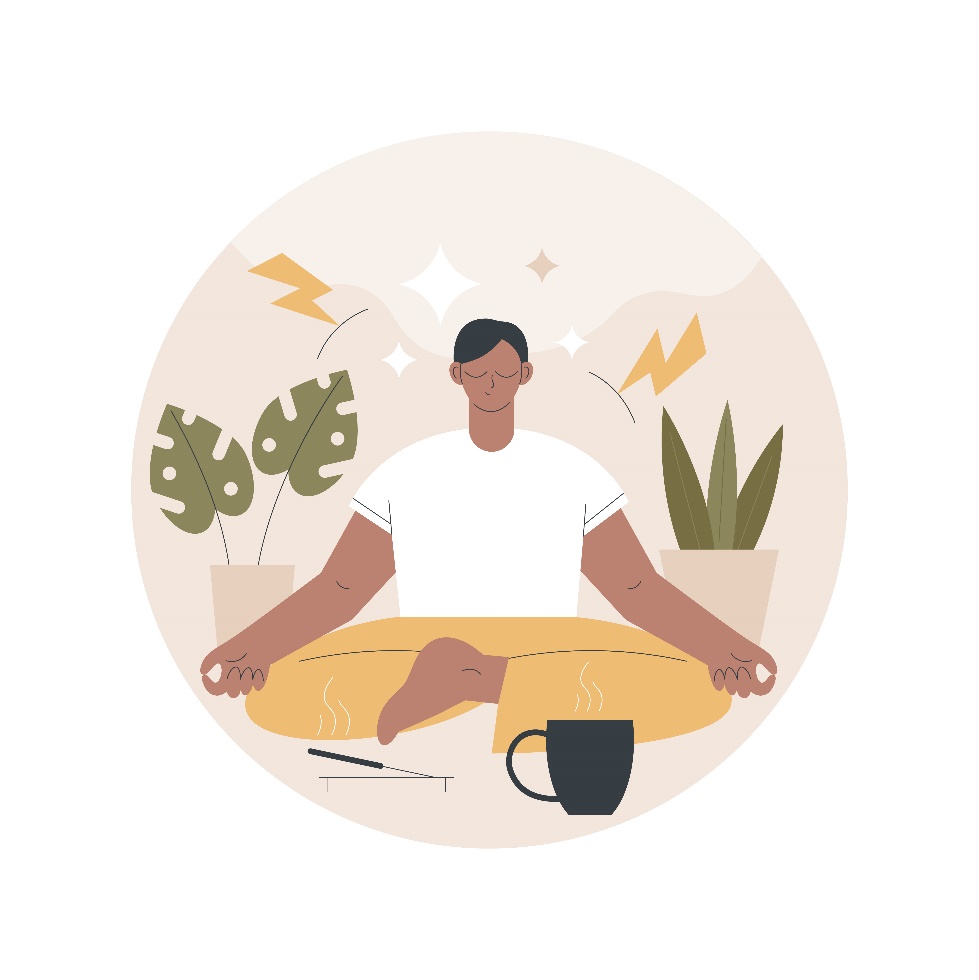 Ma synthèse de fin, le ………………………. à ……… h ………
Mes questions, mes notes :
Mes Notes, mes questionnements, mes idées!
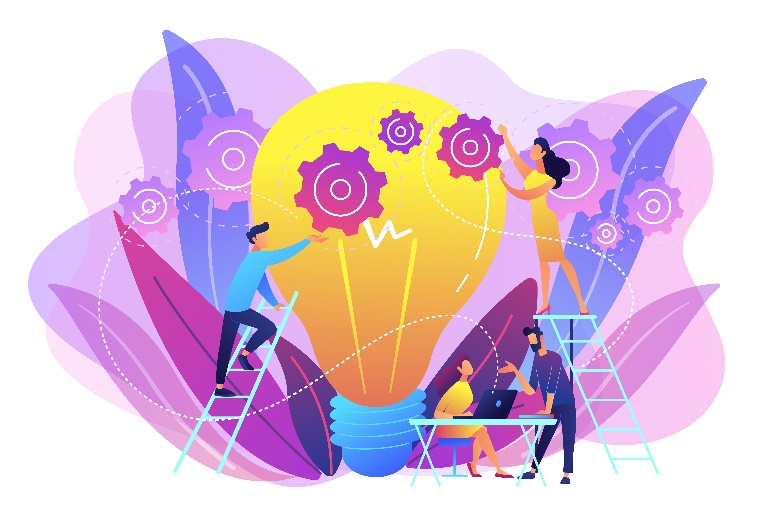 Mes Notes, mes questionnements, mes idées!
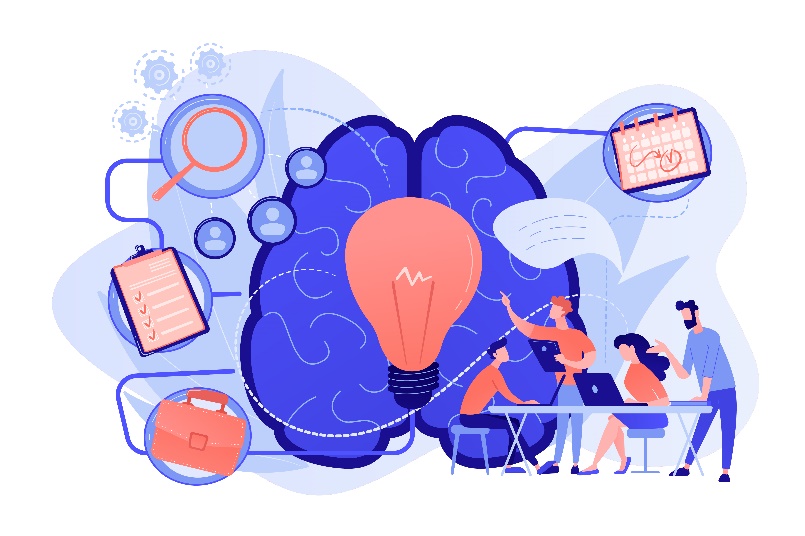